Ohjeita kouluttajalle
KUPLA-tapahtumakoulutus 2/4. Versio 2.1, julkaistu 23.4.2021, parannettu esityksen saavutettavuutta. 
Kouluttajan ohjeet löytyvät diojen muistiinpanoista (speaker notes). Koulutettaville voit jakaa esitystä PDF-muodossa.
Muut KUPLA-materiaalit löydät www.ehyt.fi/kupla
Konseptipaja
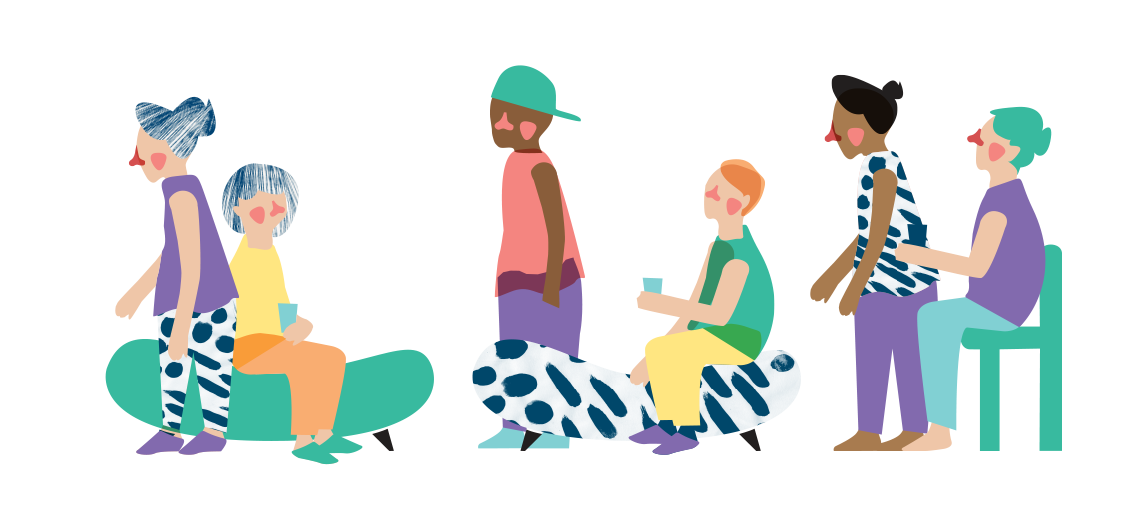 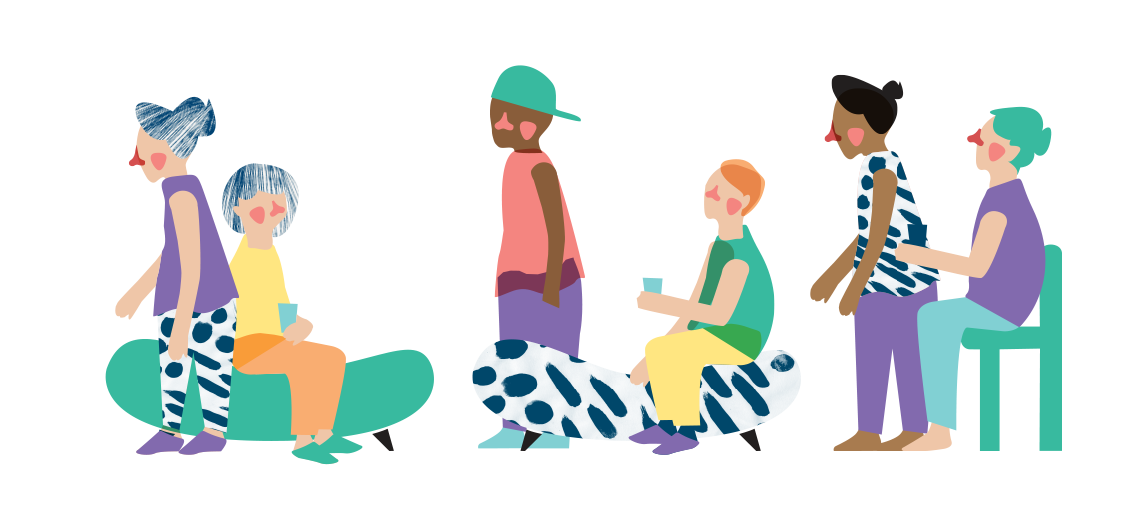 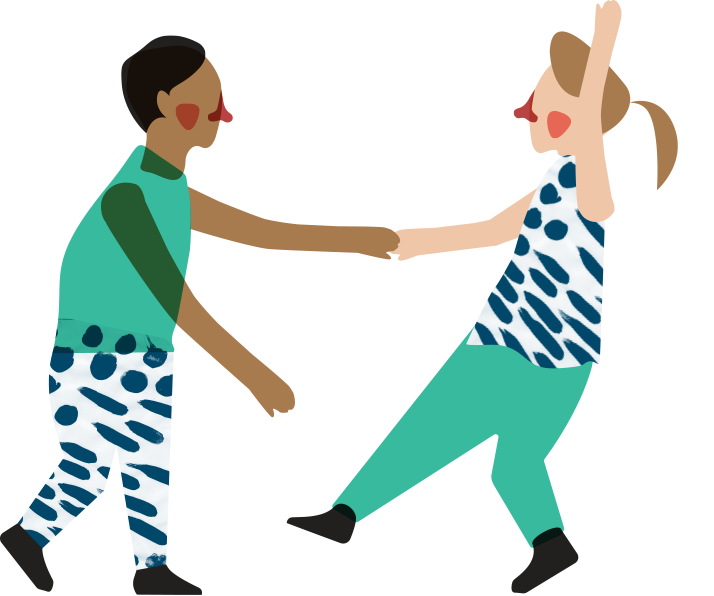 [Speaker Notes: (Versio 2.1, julkaistu 23.4.2021)

Tämä on konseptipajakoulutus. Kesto: 90 minuuttia

Dioissa olevien symbolien selitykset
Pähkinä-symboli merkitsee tehtävää.

Vinkkejä koulutuksen vetäjälle
-Varaa koulutukseen mukaan kyniä, paperia ja post-it –lappuja
-Pikaideointi-harjoitetta varten tarvitaan kello tai muu ajanottoväline
-Koulutustilan olisi hyvä olla sellainen, että osallistujien on mahdollista liikkua tilassa ja työskennellä pienryhmissä.
-Koulutus kannattaa ajoittaa niin, että aiheet ”mikä on tapahtumakonsepti” ja ”osallistumisen haasteita” tulisi käsitellä melko nopeasti, noin puolessa tunnissa ja jättää konsepti-ideoinneille valtaosa koulutuksen käytettävissä olevasta ajasta.

-Koulutus on mahdollista pitää etänä siten, että yksilötehtävissä osallistujat kommentoivat esim. käytetyn alustan chattiin. Suurempien ideointitehtävien diojen muistiinpanoissa on tarkemmat ohjeet näiden vetämiseen etäkoulutuksessa.


Tämä koulutus kehitettiin Ehyt ry:n ja Nyyti ry:n yhteisessä KUPLA-hankkeessa 2018-2020. Hankkeen tavoitteena oli mm. korkeakouluopiskelijoiden hyvinvoinnin ja opiskelukyvyn tukeminen.]
Tehtävä
Olen järjestöni tapahtumavastaava
En ole tapahtumavastaava, mutta tehtäviini kuuluu tapahtumien järjestämistä
Olen aloitteleva tapahtumanjärjestäjä
Olen kokenut tapahtumanjärjestäjä
[Speaker Notes: Aluksi kartoitetaan, keitä osallistujat ovat.

Kesto: 5min.

Pyydä osallistujia vastaamaan kysymyksiin joko viittaamalla tai nousemalla seisomaan. 
Kahden viimeisen kysymyksen kohdalla voi kysyä tarkentavia kysymyksiä, kuten ”mitä tarkoittaa aloitteleva tai kokenut sinulle?” ”Millaisia tapahtumia olet järjestänyt?”]
Koulutuksen tavoite
Antaa uusia ideoita
Työstää ideoita yhdessä
Ei kannata olla mustasukkainen omista ideoistaan – ei ole kahta täysin samanlaista tapahtumaa
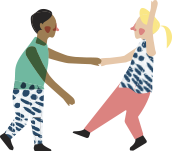 Koulutuksen aiheet
[Speaker Notes: Esitellään koulutuksen aiheet. 

Tässä vaiheessa voi halutessaan selittää, että ennen ideointivaihetta pohditaan yhdessä sitä, mitä tarkoittaa tapahtumakonsepti ja miksi joskus tapahtumiin ei tulekaan osallistujia.]
Miksi tapahtumia järjestetään?
Jotain kivaa tekemistä yhdessä
Perinne
Tarve tietynlaiselle tapahtumalle
Jokin muu syy, mikä?
Onko jotain syytä, miksi tapahtumaa EI pidä järjestää?
[Speaker Notes: Tapahtuman suunnittelu alkaa kysymyksillä. Ensimmäinen on, miksi tapahtuma järjestetään eli mikä on tapahtuman tavoite.

Tapahtuman järjestäminen voi olla osa opintoja, järjestäjä haluaa tehdä tapahtuman kehittyäkseen ammatillisesti jne.
Osallistujia voi pyytää täydentämään listaa, mistä syystä tapahtumia voidaan järjestää.
Voi myös kysyä, onko olemassa huonoja syitä tapahtumien järjestämiseen. 

On hyvä pysähtyä miettimään, miksi tapahtuma päätetään tehdä. Se, että asioita toistetaan tottumuksesta ja perinteen nimissä, ei ole paras mahdollinen.]
Keille tapahtumia järjestetään?
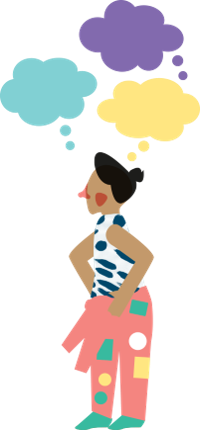 Jäsenistölle
Järjestäjien iloksi
Kiinnostuneille
Järjestön hyväksi (esim. varainkeruu)
[Speaker Notes: Keille tapahtumia järjestetään eli mitä erilaisia kohderyhmiä tapahtumilla voi olla?]
Keiden kanssa tapahtumia kehitetään?
Toiset tapahtumavastaavat
Toiset hallituksen jäsenet tai virkailijat
Jäsenistö – tee jäsenkysely jolla keräät ideoita ja toiveita
Pyydä palautetta osallistujilta
[Speaker Notes: Mistä tapahtumaideat tulevat ja miten tapahtumia kehitetään? 
Käyttävätkö osallistujat oheisia keinoja tapahtumien ideointiin ja kehittämiseen?]
Tapahtumakonsepti
Tapahtumakonsepti
Tapahtumakonsepti = tapahtuman idea, mielikuva, rakenne, ”mitä täällä tehdään”
Tapahtumakonsepti ei ole yhtä kuin suunnitelma
Esimerkkejä: lukupiiri, piknik, sitsit, appro
[Speaker Notes: Määritellään tapahtumakonsepti, mitä se on ja ei ole. 

Tapahtumakonsepti on selkeä ohje tapahtuman järjestämisestä, toimintamalli.]
Hyvä tapahtumakonsepti
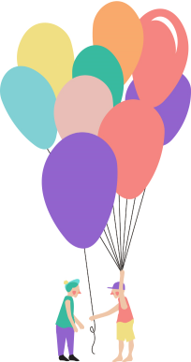 Huomioi järjestäjän resurssit
Huomio kohderyhmän tarpeet 
Turvallinen järjestäjälle ja osallistujalle
Kiinnostava ja hauska, sisältää jonkin wau-elementin
Niin hyvä, että menisit itsekin
[Speaker Notes: Millainen on hyvä tapahtumakonsepti? 
Huomioi järjestäjän resurssit: mm. aika, raha, työvoima, tila
Huomio kohderyhmän tarpeet: mm. yhdessäolo, koulutus, hyvinvointi, rentoutuminen, juhlat
Turvallinen järjestäjälle ja osallistujalle: ei loukkaantumisen vaaraa, tappioriskiä, osallistuminen on turvallista myös sosiaalisesti (esim. ei kiusata tai syrjitä)
Wau-elementti on jokin hieno ja yllättävä lisäominaisuus, jonka tarkoitus on yllättää ja ihastuttaa osallistujaa.]
Osallistumisen haasteita
[Speaker Notes: Seuraavaksi puhutaan siitä, miksi joskus timanttinen tapahtumakonsepti ei tavoita potentiaalisia osallistujiaan. 
Tapausesimerkkinä käytetään alkoholittomia tapahtumia, koska hyvin yleinen ongelma tuntuu olevan, että jäsenistö pyytää alkoholittomia tapahtumia, mutta osallistuu niihin varsin huonosti.]
Tuliko yleisökato?
Oliko viestintä kunnossa, tiesivätkö kaikki tapahtumasta?
Kilpailiko tapahtuma yleisöstä toisen tapahtuman kanssa?
Hinta-laatu-odotukset –suhde?
Miten tapahtuma oli brändätty – keille tapahtuma oli tarkoitettu ja keitä se oikeasti kiinnosti?
[Speaker Notes: Järjestit siis tapahtuman, joka ei ollut yleisömenestys. Ennen kuin hylkäät koko konseptin, tarkista, miten tässä listatut asiat menivät. 

Viestintä: Miten ajoissa tapahtumasta viestittiin? Missä kanavissa? Millaista viestintä oli?
Oliko tapahtuma samaan aikaan toisen, suositumman tapahtuman kanssa? Tai liian lähellä toista tapahtumaa, kilpailtiinko yleisöstä?
Millainen oli tapahtuman hinta-laatu –suhde, entä suhteessa odotuksiin? Millaisena tapahtumaa oli mainostettu?
Keille tapahtuma oli brändätty? Oliko kohderyhmän valinta mennyt oikein? Keiden olisi pitänyt kiinnostua tapahtumasta?]
tehtävä
[Speaker Notes: Harjoituksen voi toteuttaa osallistujamäärästä riippuen joko janaharjoituksena eli sosiometrinä tai pyytää osallistujia ilmaisemaan mielipiteensä viittaamalla tai nousemalla seisomaan. 
Sosiometri on harjoite, jossa osallistujat menevät seisomaan siihen kohtaan kuviteltua janaa, johon he mielestään sopivat.
Sosiometrissä kysytään kysymyksiä, joihin voi vastata asettumalla johonkin kohtaan kyllä-ei –janaa.
Harjoitteen tavoite on selventää koulutuksen vetäjälle ja muille osallistujille, mikä on osallistujien kokemus kysytyistä asioista.]
tehtävä
[Speaker Notes: Harjoituksen voi toteuttaa osallistujamäärästä riippuen joko janaharjoituksena eli sosiometrinä tai pyytää osallistujia ilmaisemaan mielipiteensä viittaamalla tai nousemalla seisomaan. 
Sosiometri on harjoite, jossa osallistujat menevät seisomaan siihen kohtaan kuviteltua janaa, johon he mielestään sopivat.
Sosiometrissä kysytään kysymyksiä, joihin voi vastata asettumalla johonkin kohtaan kyllä-ei –janaa.
Harjoitteen tavoite on selventää koulutuksen vetäjälle ja muille osallistujille, mikä on osallistujien kokemus kysytyistä asioista.]
Alkoholittomien tapahtumien ongelma
Tapahtumia pyydetään, mutta niihin osallistutaan heikosti-> motivaatio järjestää alkoholittomia tapahtumia laskee
Yleinen ongelma?
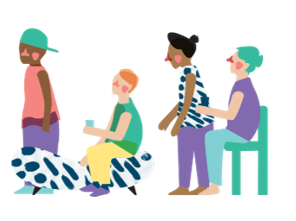 [Speaker Notes: Miten teidän yhteisössänne koetaan asia?

Ongelma on yleinen ympäri Suomen. Alkoholittomia tapahtumia toivotaan, mutta niihin osallistutaan heikosti.
Tutkimusten mukaan alkoholinkäyttö koetaan ongelmaksi eri tavoin:
juomaan painostaminen (KOTT 2016)
syy olla osallistumatta (Nyyti 2015)
alkoholittomuutta päivitellään ja kummastellaan
nuoriso käyttää alkoholia entistä vähemmän (THL 2018, KOTT 2016)]
Mitä yleisö haluaa oikeasti?
Mitä pyydetään, kun pyydetään alkoholittomia tapahtumia?

Tapahtumia, jotka päättyvät aikaisemmin kuin tavanomainen baari-ilta
Ihmisten kohtaamista 
Uusiin ihmisiin tutustumista aidosti
Tekemistä, jonka keskiössä on jokin muu asia kuin alkoholin nauttiminen ja alkoholin tukema sosiaalinen yhdessäolo
Tilaa, jossa ei tarvitse selitellä omaa päihteettömyyttä
Turvallista tilaa
[Speaker Notes: Mitä osallistujat haluavat pyytäessään järjestöjä järjestämään alkoholittomia tapahtumia? Tätä kannattaa kysyä järjestön jäsenkyselyssä tai kysyä, millaisia asioita jäsenet tahtoisivat kokea yhdistyksen tapahtumissa. 

Koulutuksen osallistujilta voi kysyä ensin ajatuksia ensimmäiseen kysymykseen ennen ”oikeiden vastausten” näyttämistä. Osallistujilta voi myös kysyä, ovatko he kysyneet kohdeyleisöiltään miksi he haluavat alkoholittomia tapahtumia.]
Alkoholiton tapahtuma – oma konseptinsa?
Ei kannata ajatella, että ”Alkoholiton tapahtuma” on oma tapahtumakategoriansa (samaan tapaan kuin ”kv-tapahtuma”)
Järjestäjä päättää, onko tapahtuma alkoholiton (esim. tapahtumapaikan valinnan vuoksi) vai sallitaanko osallistuminen muutaman annoksen kanssa (esim. tapahtumat, joissa ei ole väliä, ottaako vai ei)
Hyvän alkoholittoman tapahtuman järjestämiseen pätevät samat lainalaisuudet kuin yleensä tapahtuman järjestämiseen: sisältö ratkaisee.
[Speaker Notes: Mene sisältö edellä – mieti, mitä tapahtumassa tehdään, minkä asian ympärille osallistujat kokoontuvat. 

Tapahtumakonsepti voi olla sellainen, että osallistujille syntyvään mielikuvaan tapahtumasta ei edes kuulu päihteiden käyttäminen, tai sitten päihteiden käyttämisellä tai käyttämättä jättämisellä ei ole merkitystä tai erityisasemaa tapahtumassa.]
Vinkkejä alkoholittoman tapahtuman järjestämiseen
Sisältö edellä – tapahtumassa on selkeästi mietitty, mitä tehdään
Tapahtuman konsepti on selkeä
Ei vain perustapahtuma, josta on poistettu alkoholi
Toimiviksi havaittuja ideoita: lounasdisko, lauta/konsolipeli-illat, liikuntalajikokeilut, herkkuapprot, keskustelut…
Älä tee alkoholittomuudesta numeroa
Pikaideointi
Jalosta idea minuutissa
Jatkojalosta seuraavista ideoista maks. lauseen mittainen tapahtumakonsepti. Aikaa 1min/idea.

Syödään yhdessä – illallinen twistillä
Tutustutaan yhdistykseen/harrastukseen/asiaan X
Speed datingia museossa, lukupiiri uima-altaassa, ________ _______ssa– mitä tekisit julkisessa tilassa?
Kaupungin parhaat tapahtumat alle 10 euroa
Saanko puhua mun tieteenalasta?
Vaatteita, pukeutumista tai ompelua
[Speaker Notes: Ideointiharjoite, joka tehdään yksin tai pienissä ryhmissä. Tämän harjoitteen tarkoitus on lämmitellä osallistujia. 
Harjoitteen vetäjä lukee kerrallaan yhden tehtävänannon ja osallistujat jalostavat ideasta konseptin. Ideat kirjoitetaan paperilapuille tai post-it –lapuille. 
Harjoite puretaan siten, että vetäjä lukee idean ja pyytää eri ryhmiä/osallistujia kertomaan oman konseptinsa kuhunkin ideaan. 

Kesto: ideointi 1min/idea, purku 10 min

Apukysymyksiä vetäjälle:

Syödään yhdessä – mitä ruokaliitteistä tekisitte järjestöporukalla? Mitä uutta twistiä voisi tuoda yhteisruokailuun?
Tutustutaan asiaan – mihin olette aina halunneet tehdä tutustumisretken? Mitä haluaisitte kokeilla?
Mitä tekisit julkisessa tilassa? Mikä on tämän kaupungin tunnetuin maamerkki?
Kaupungin parhaat – mitä täällä voi tehdä ilmaiseksi? Onko hyviä opiskelija-alennuksia joita hyödyntää?
Saanko puhua mun tieteenalasta – millaisen opiskeluun tai oppialaan liittyvän tapahtuman tekisit?
Vaatteita – jos haluaa nostaa rimaa, voi sanoa että haalarimerkkien ompelua ei lasketa

Etäkoulutuksessa tämän tehtävän voi toteuttaa niin, että osallistujat listaavat omille lapuilleen tai muistiinpanotiedostoon ideansa. Purun voi toteuttaa niin, että osallistujia pyydetään kirjoittamaan käytetyn videoneuvottelualustan chattiin ideansa, tai käyttää ideoiden listaamiseen jotain erillistä yhdessä työstettäväksi sopivaa alustaa, esim. Google Docsia tai Padletia, tai jotain näiden kaltaista sovellusta.]
Ideajalostamo
[Speaker Notes: Ideajalostamo on isompi tapahtumakonseptin suunnitteluharjoite.]
Ideajalostamo: vaihe 1
Keksi yksin tai pienen ryhmän kanssa 1-3 erilaista tapahtumaideaa. 
Ideoiden täytyy täyttää vähintään kolme seuraavista ehdoista:
[ ] Osallistujat tutustuvat toisiinsa
[ ] Osallistujat tekevät jotain, eivät ole passiivinen yleisö
[ ] Niin hyvä idea että osallistuisit itsekin
[ ] Alkoholi ei edistä suoritusta/ei oleteta alkoholin nauttimista
[ ] Tapahtumalla on selkeä idea, mitä tehdään/tapahtuu
Yksi idea/lappu
Jaa myös toimiviksi havaittuja ideoita!
[Speaker Notes: Toinen harjoite – iso ideointi, vaihe 1.

Jos koulutettavia on pienehkö ryhmä (enintään 30 osallistujaa), harjoite toteutetaan niin, että ideat kirjoitetaan lapulle/paperille siten, että niiden yhteyteen/ympärille jää tilaa kommentoida. Harjoitteen seuraavassa vaiheessa osallistujat kiertelevät koulutustilassa ja kirjoittavat kommentteja papereihin. 

Jos koulutettavia on suuri ryhmä (yli 30 osallistujaa), harjoite toteutetaan niin, että osallistujat saavat yhden paperin, jolle kirjaavat ideansa. Harjoitteen seuraavassa vaiheessa paperia vaihdetaan toisen osallistujan/ryhmän kanssa.

Vinkkejä ja asioita, joita sanoa osallistujille:
Tarkoitus ei ole tehdä täysin alkoholittomia tapahtumia, vaan tapahtumia, joissa alkoholin käyttö ei ole keskiössä ja ainoa aktiviteetti, joka on tarjolla. 
Muodosta pari tai ryhmä sellaisten henkilöiden kanssa, joita et vielä tunne – tutustut ihmisiin ja toisenlaisiin ajattelutapoihin. 
Jos et keksi uutta ideaa, jaa jokin toimivaksi havaittu konsepti joka täyttää vähintään kolme ehdoista.
Ota kuvia ideoista.

Etäkoulutuksessa harjoitteen voi toteuttaa seuraavasti:

Jos koulutuksessa käytetty alusta mahdollistaa osallistujien jakamisen pienryhmiin, jaa osallistujat pieniin ryhmähuoneisiin, joissa he keksivät tehtävänannon mukaisesti 1-3 erilaista tapahtumaideaa. Tapahtumaideat kirjataan sopivalle yhteisen työstämisen ja kommentoinnin mahdollistavalle alustalle, esim. Padletiin tai Google Docsiin. Harjoitteen purkuvaiheessa (kts. seuraava dia) kaikki osallistujat käyvät kommentoimassa ideoita annettujen ohjeiden mukaisesti.]
Ideajalostamo: vaihe 2
Valitse toinen vaihtoehdoista ja toteuta se mielestäsi hyvälle idealle.
Valitse jonkun muun idea, älä keskity omaan.

1. Jatkojalosta: parantele, kehitä tai muokkaa ideaa

2. Kommentoi: kerro, mikä ideassa on hyvää, toimivaa tai hauskaa
[Speaker Notes: Ideointi, vaihe 2.

Jos koulutettavia on pieni ryhmä, asetetaan edellisen vaiheen ideapaperit pöydille tai muille pinnoille ja ohjeistetaan osallistujia kiertelemään ideapaperien luona ja kehittämään niitä dian ohjeiden mukaisesti. 

Jos koulutettavia on suuri ryhmä, ohjeistetaan osallistujat vaihtamaan paperia toisen osallistujan/ideointiryhmän kanssa. 

Aikaa: 5-7min]
Ideoiden purku
[Speaker Notes: Ideat puretaan siten, että käsitellään osallistujien/pienryhmien ideat sekä kehitysehdotukset/kommentit. Tähän vaiheeseen voi käyttää niin paljon aikaa kuin vain tässä vaiheessa on jäljellä ja käsitellä seuraavan koontidian erittäin nopeasti ja kursorisesti.]
Yhteenveto
Te muutatte kulttuuria – te päätätte, millaista opiskelijakulttuuri on
Vertaistuki on kiva asia – tapahtumavastaavien inspiraatioilta?
Uusien tapahtumakonseptien juurruttaminen vie ainakin kolme toistokertaa
Pyytäkää tapahtumien osallistujilta ideoita ja palautetta
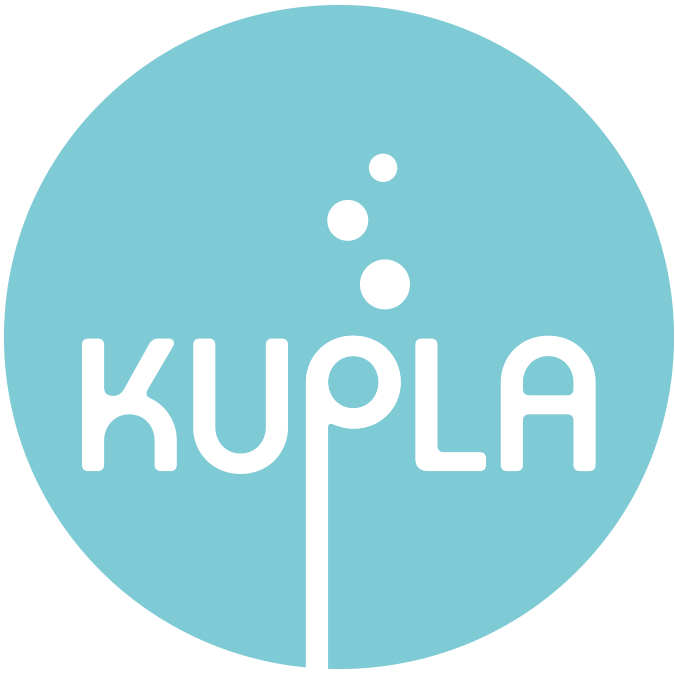 KUPLA - opiskelijat päihdekulttuurin uudistajina
Koulutuksen on tuottanut EHYT ry:n ja Nyyti ry:n yhteinen KUPLA – opiskelijat päihdekulttuurin uudistajina -hanke. Hanke toimi vuosina 2018-2020. 
Hankkeen yhteistyökumppaneina olivat SYL, SAMOK, OLL sekä YTHS. 
Tämä teos on lisensoitu Creative Commons Nimeä 4.0 Kansainvälinen -lisenssillä. Tarkastele lisenssiä osoitteessa http://creativecommons.org/licenses/by/4.0/
Tätä koulutusta saa käyttää, jakaa ja muokata vapaasti, mikäli mainitsee KUPLAn alkuperäisenä tekijänä. 
KUPLA-hankkeen muut materiaalit ovat löydettävissä EHYT ry:n sivuilta, www.ehyt.fi
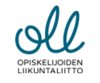 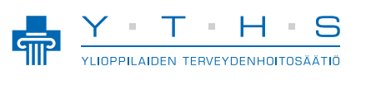 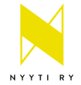 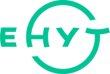 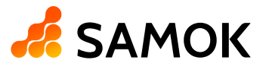 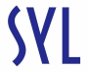 [Speaker Notes: Tämä teos on lisensoitu Creative Commons Nimeä 4.0 Kansainvälinen -lisenssillä. Tarkastele lisenssiä osoitteessa http://creativecommons.org/licenses/by/4.0/]